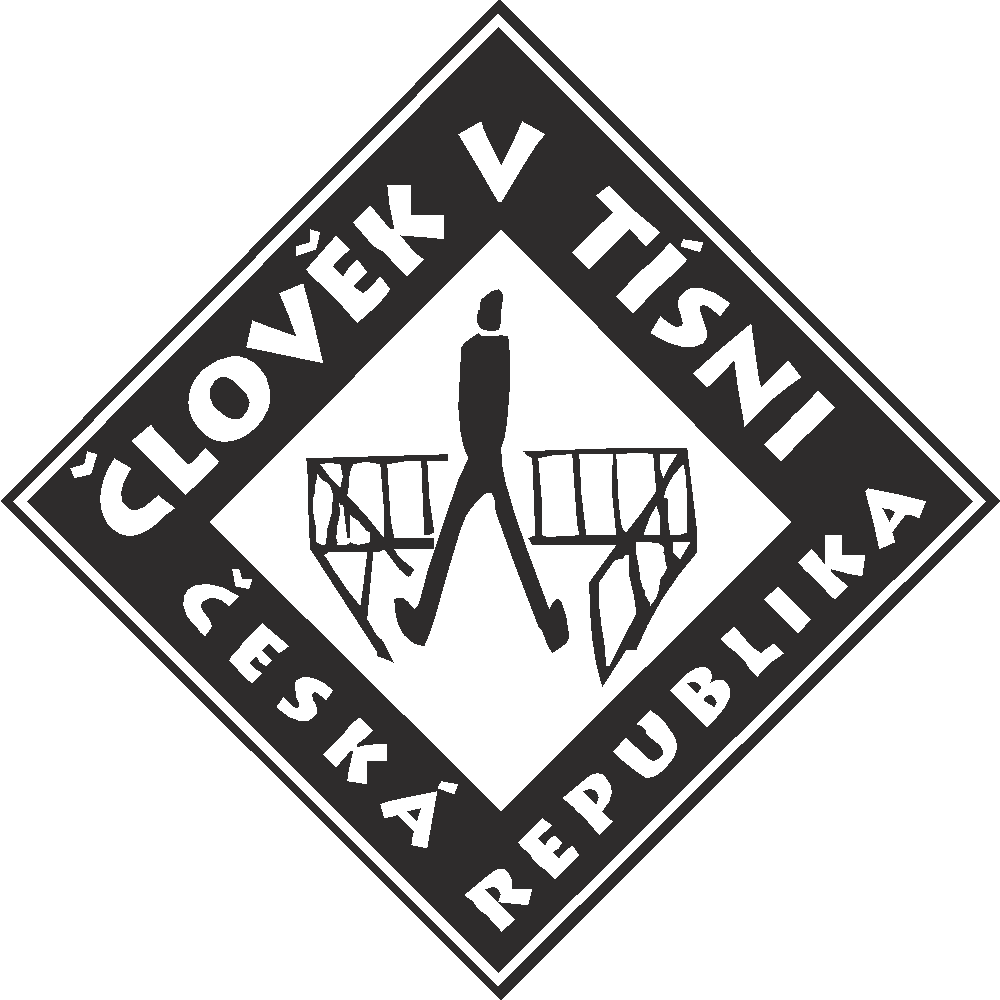 Člověk v tísni, o.p.s.MOBILNÍ TÝM
Proč vlastně Mobilní tým
Formy sociálního vyloučení se rapidně proměňují v prostoru i v čase
Prvotní popud - ubytovna v Jedlí 
Sociální služby - neumí rychle reagovat
Inspirace – působení (nejen) ČvT při mimořádných událostech (povodně apod.)
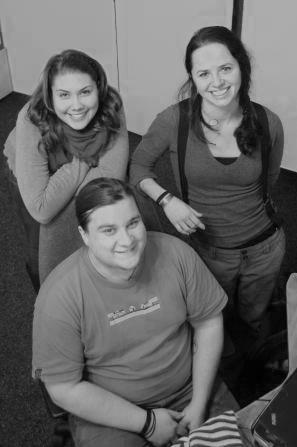 Historie projektů
Zajištění integrace příslušníků romských komunit - Mobilní tým
pilotní projekt
Zajištění integrace příslušníků romských komunit v Olomouckém kraji II
navazující projekt
Včleněno do služby Terénní programy se zachováním specifik MT 
- současný stav
Zajištění integrace příslušníků romských komunit - Mobilní tým
Trvání 2,5 roku
2 TSP, personální změny
Lokality, kde MT v tomto období působil:
Lipník nad Bečvou (monitoring + poskytování služeb)
Velká Bystřice (podpora TP města)
Olomouc – ubytovna U botanické zahrady, ul. Šlechtitelů (monitoring)
Studenec (monitoring domu)
ORP Uničov (monitoring + poskytování služeb – předání Romodromu, o.s )
Bělotín (vyjednávání o možnosti poskytování služeb, MT zde nakonec nepůsobil)
Dobromilice (dotazníkové šetření na téma pocit bezpečnosti a soužití v obci)
Výstup - metodika působení MT, písemné zprávy z monitoringu
IPOK I - lokality
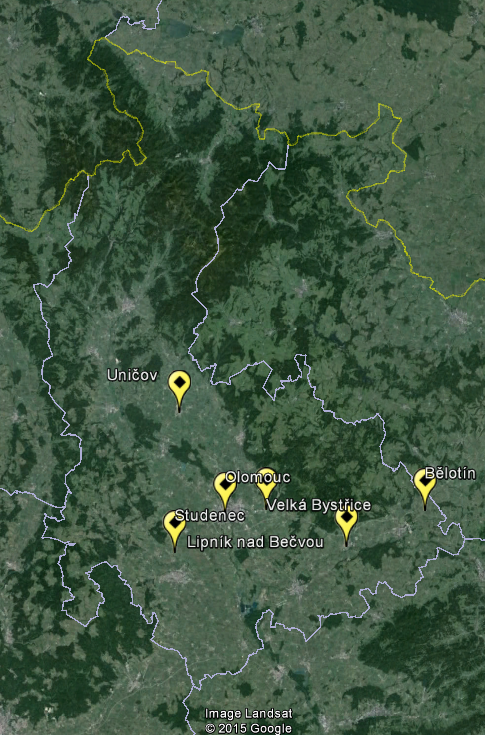 Zajištění integrace příslušníků romských komunit v Olomouckém kraji II
Trvání 1,5 roku
2 TSP + 1 TP (etnolog)
Lokality, kde MT v tomto období působil:
Lipník nad Bečvou (předání stadnardním službám ČvT)
Uničov (monitoring + poskytování služeb na ubytovnách a některých bytových domech)
ORP Hranice (monitoring)
Mikulovicko – 5 obcí (monitoring + poskytování služeb + podpora TP obce + povodně + prostupné zaměstnávání ASZ)
ORP Zábřeh (monitoring)
Ze všech lokalit zprávy z monitoringu
IPOK II - Lokality
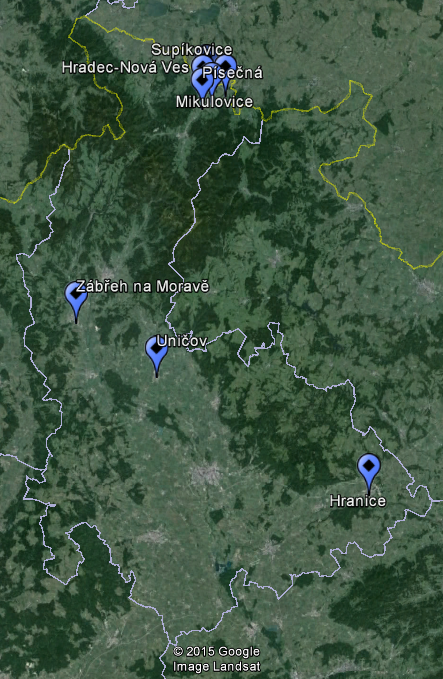 Mikulovicko - povodně
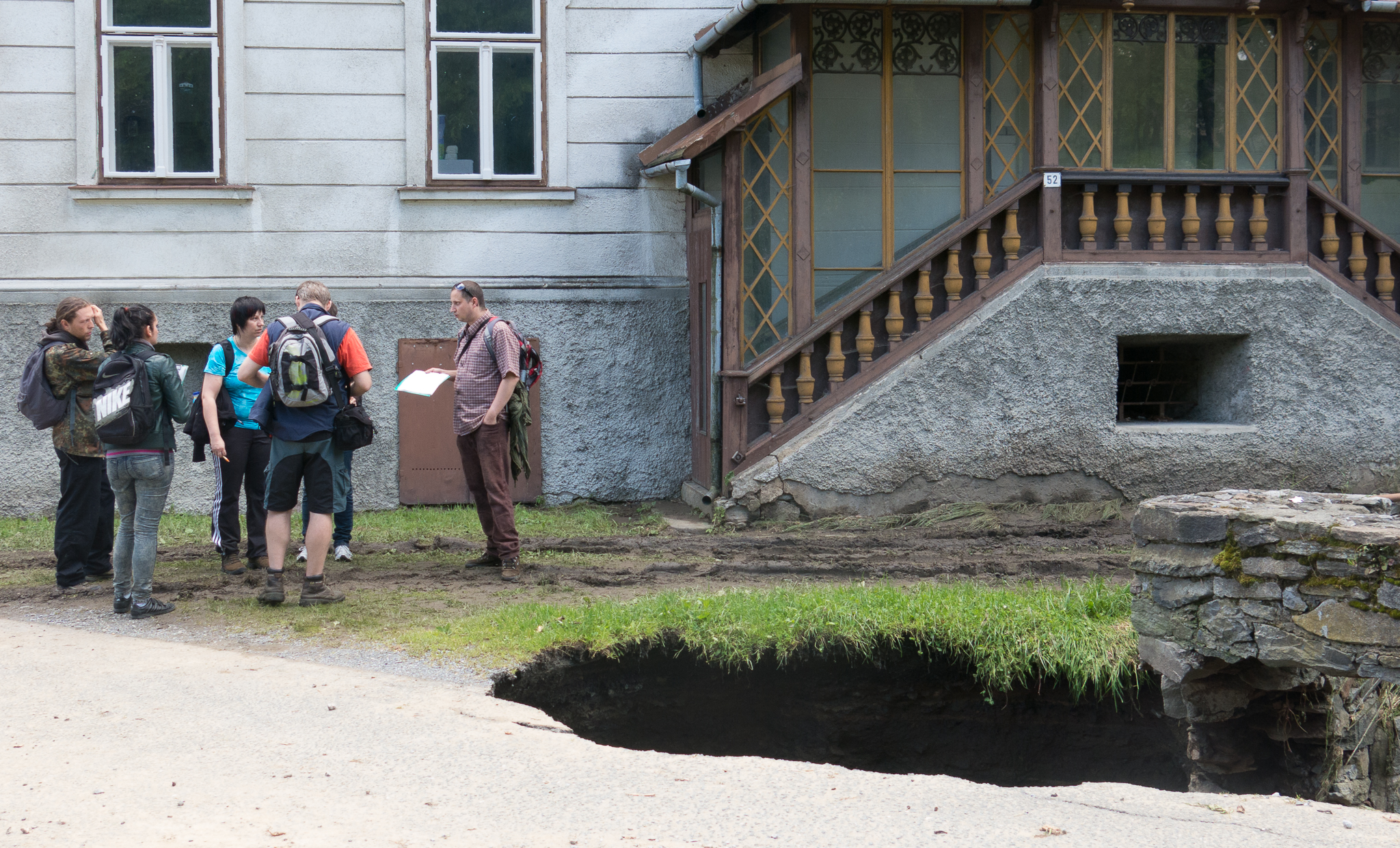 Rok 2015
Studenec a Dobromilice (monitoring se zaměřením na komunitní práci)
Olomouc (poskytování služeb)
Kojetín, Měrovice N. Hanou, Obědkovice (monitoring)
ORP Litovel (poskytování služeb + nadcházející monitoring)
Rok 2015
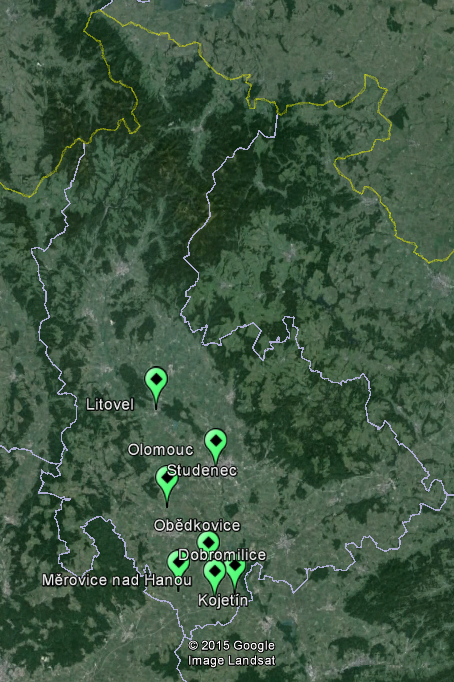 Lokality celkem
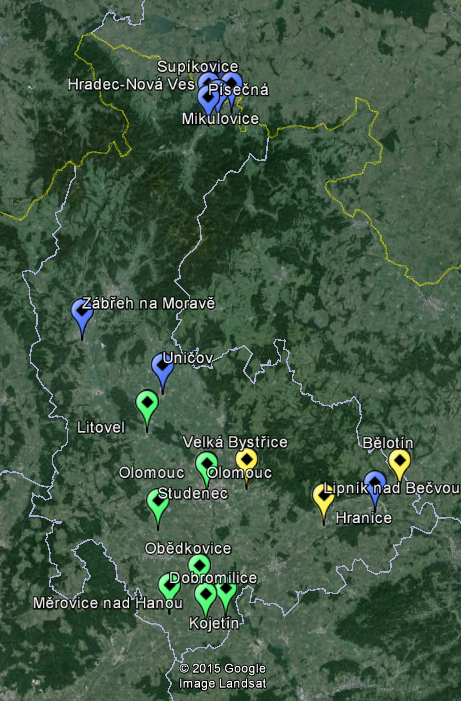 Činnost MT
Poskytování registrované soc. služby TP
Monitoring 
konkrétní obce 
celé ORP
Rychlé nasazení v případě povodní, vzniku nové ubytovny apod.
Práce ve dvou i vzdálených lokalitách současně (poskytování služeb x monitoring), nebo obě činnosti v jedné lokalitě
Činnost MT – sociální služby
Poskytování registrované služby TP: 
V oblasti s nedostatečným pokrytím sociálními službami
Nebo posílení stávajících sociálních služeb,
Poskytování služeb v je vždy krátkodobé
Cílem je dojednání a navázání těchto lokalit na stabilnější služby od místních poskytovatelů
Poznatky z poskytování služeb mohou být využity i v monitoringu
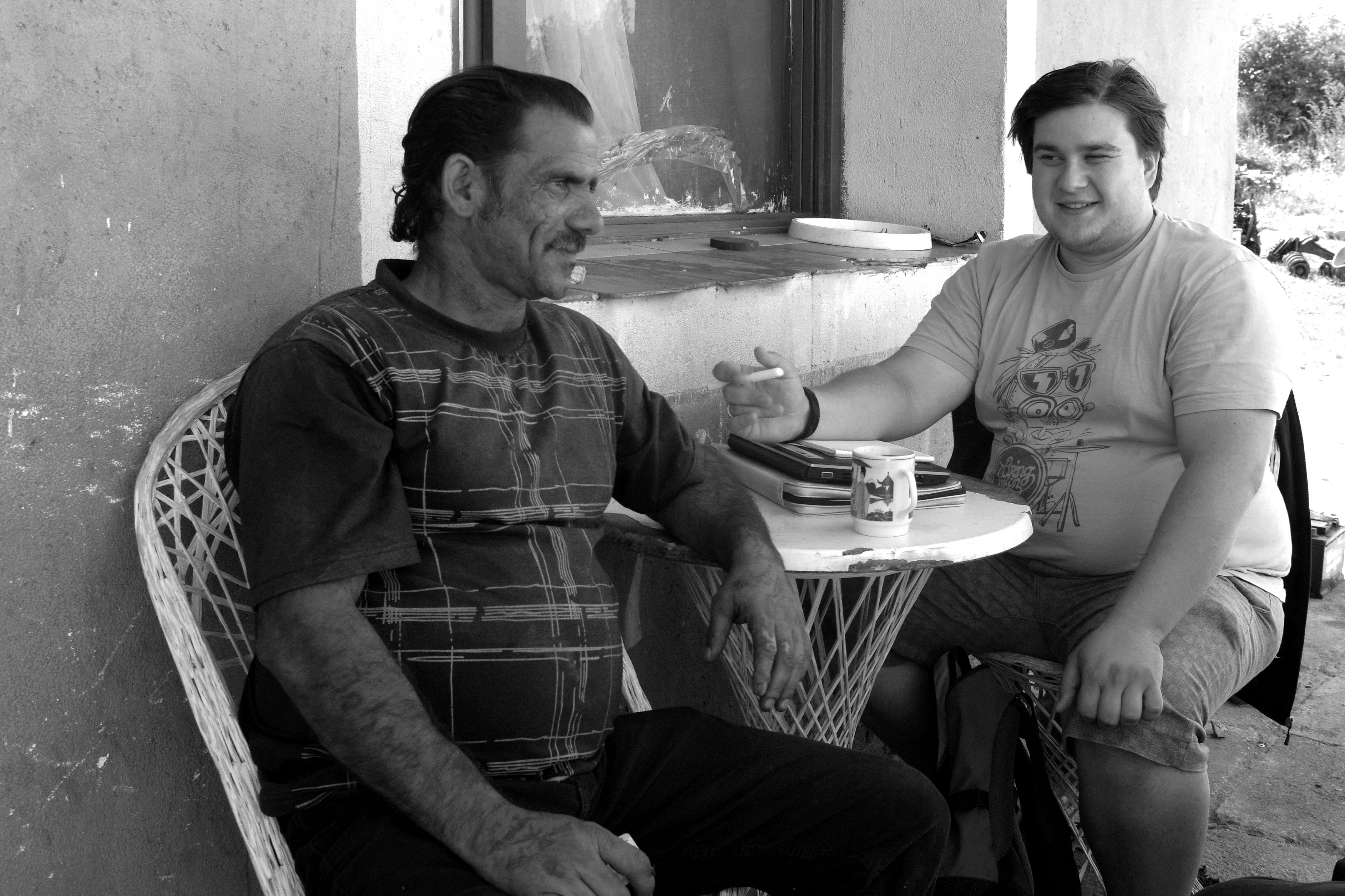 Činnost MT - monitoring
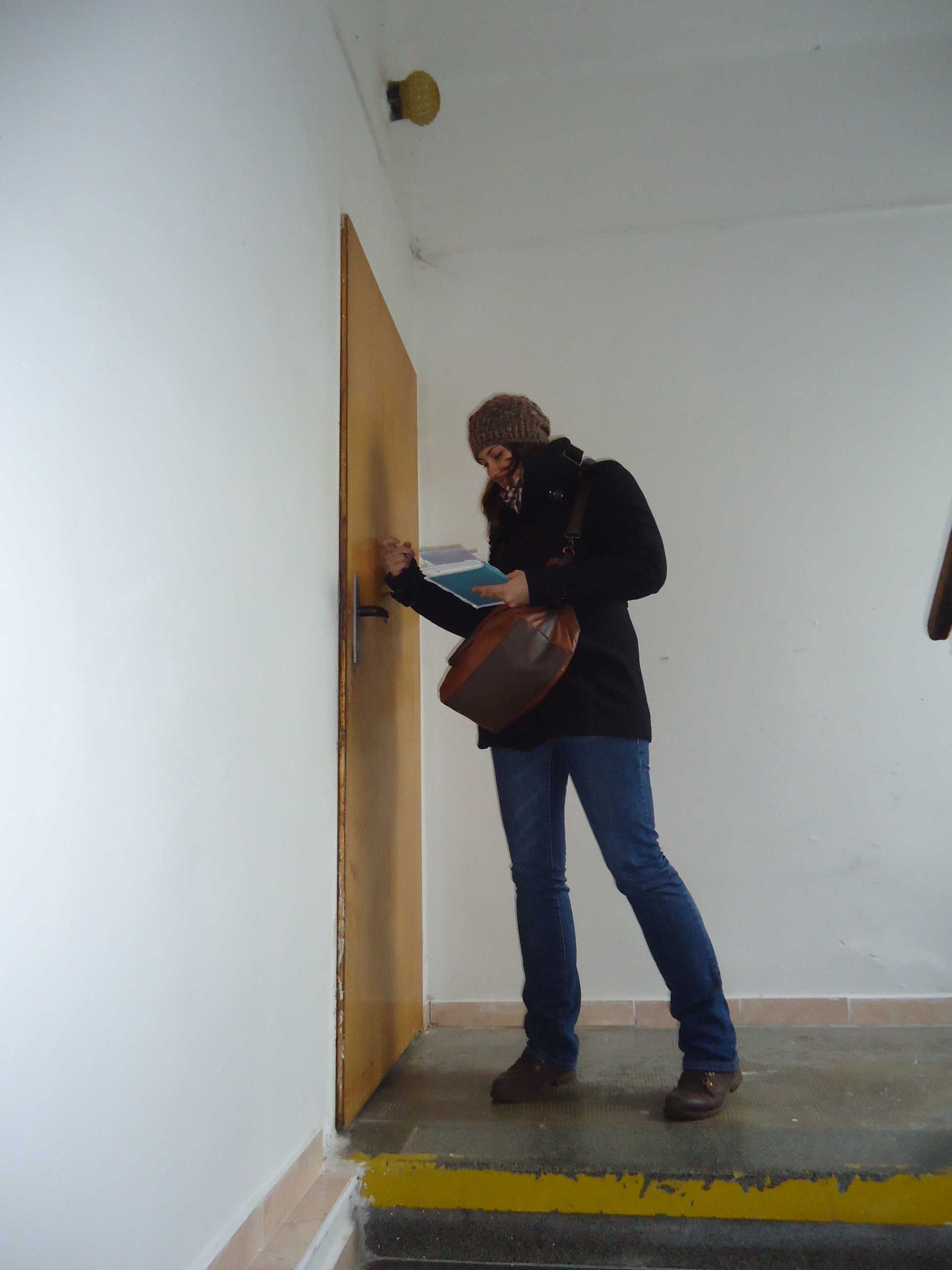 mapování cílových skupin a potřebnosti sociálních služeb
monitorovaná témata
bydlení, 
vzdělávání, 
zaměstnanost, 
sociální služby, 
Kvalita soužití a problémy v něm, 
kriminalita, 
případně mediální obraz lokality
Techniky monitoringu
Kvalitativní výzkumná metodologie
Studium a analýza dokumentů
Sběr dat v terénu 
polostrukturované rozhovory
přímé pozorování
Triangulace získaných poznatků
cílová skupina, 
veřejnost, 
relevantní partneři (samospráva, státní správa, NNO, vzdělávací zařízení, policie atd.)
Metodika (IPOK I.) – plánujeme aktualizaci
Výstupy monitoringu
Popis stávajícího stavu v oblasti sociálního vyloučení v dané lokalitě
Návrhy opatření, které by měly vést ke zlepšení situace
Prezentace výstupů, diskuze s partnery
Materiál – 25 – 40 stran 
Dostupnost
Zadavatel – krajský úřad, MAS, obec
Další zapojení aktéři
Nezveřejňujeme pro širokou veřejnost
Zkušenosti z fungování MT
Opouštění lokalit, navázání na stabilní služby
Zkvalitnění metod monitoringu
Větší flexibilita díky početnějšímu personálnímu obsazení
Širší mapovaná cílová skupina – schopnost identifikovat další ohrožené cílové skupiny v lokalitě
Komunitní mediace, pomoc s řešením interetnických konfliktů (viz. Zábřeh 2015)
Jak vybudovat mobilní tým
Personalistika
3 pracovníci jsou minimální počet 
Profesní zázemí – sociální pracovník a výzkumník (sociolog, kulturní antropolog, etnolog)
Flexibilita, pracovní nasazení
Další vzdělávání  - kvalitativní výzkum, terénní výzkum, krizová intervence/psychologická první pomoc
Zadání od kraje 
Plán monitoringů
Optimální je cca 4  města či ORP ročně
Udržet kapacitu pro rychlé nasazení
Rovnováha mezi sociální prací a monitoringem
Opouštění lokalit vs. nabírání klientských zakázek
Mobilita týmu – náklady na cestovné
Financování - zcela klíčové
Děkujeme za pozornost
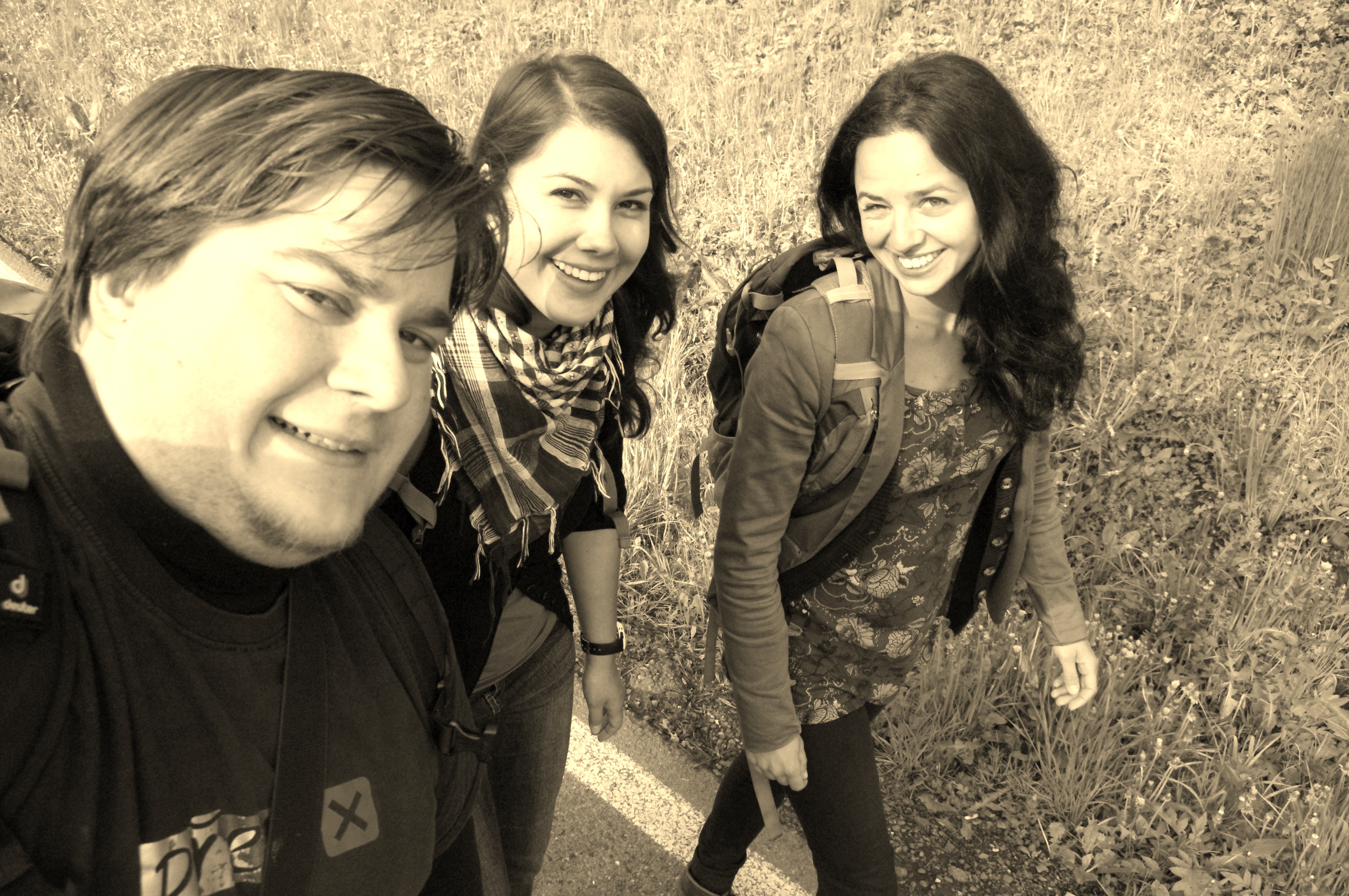